DIVISER  PAR 3AVEC ÉCHANGEreste 0, 1 ou 2
Technique opératoire
Donc nous allons voir maintenant comment on divise 

795 ÷ 3
r
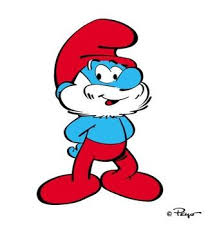 Rappel du vocabulaire:
Dividende       diviseur
                          quotient
          reste
Toujours , la table de 3 que nous allons utiliser:


r
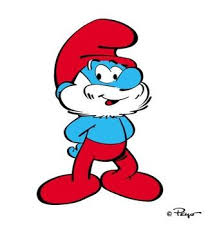 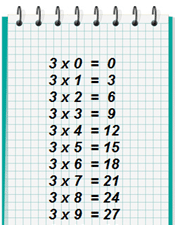 Les échanges:
J’échange par exemple 
1 centaine contre 10 dizaines
Ou
2 centaines contre 20 dizaines  etc…
J’échange 
1 dizaine contre 10 unités
Ou
2 dizaines contre 20 unités etc…



r
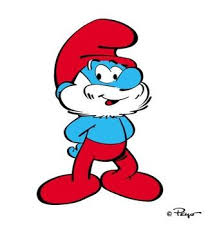 Divise les centaines par  3.
                                        795        3
                                      - 6             2
                                        1
                                         
7 centaines ÷ 3
Quotient: 2 centaines
Reste: 1 centaine
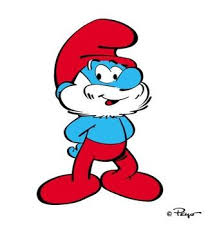 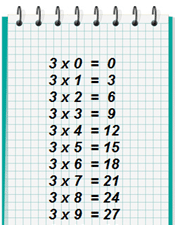 Divise les dizaines par  3.
                                        795          3
                                      - 6              26
                                        19
                                      - 18
                                           1
                                         
Échange 1 centaine contre 10 dizaines plus les 9, ça fait:
19 dizaines ÷ 3
Quotient: 6 dizaines
Reste: 1 dizaine
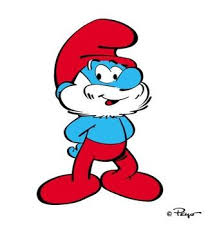 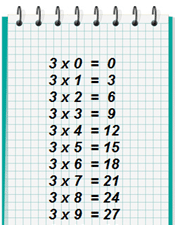 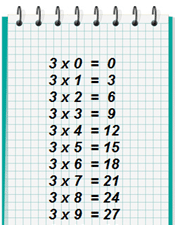 Divise les unités par  3.
                                        795        3
                                      - 6              265
                                        19
                                      - 18
                                           15
                                      -    15
                                              0
                                         
Échange 1 dizaine contre 10 unités plus les 5, ça fait:
135unités ÷ 3
Quotient: 5 unités
Reste: 0
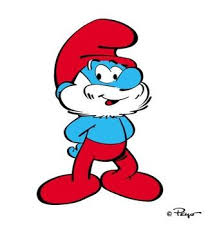 Maintenant la preuve:
Souviens-toi
( diviseur X quotient) + reste = Dividende
(d X q ) + r = D


( 3 X  265) + 0 = 795 + 0 = 795
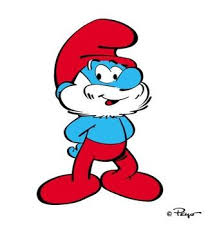 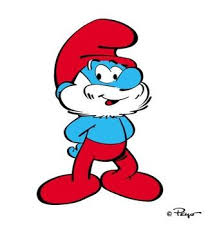 Voilà! Maintenant, entraine-toi avec les divisions qui suivent….
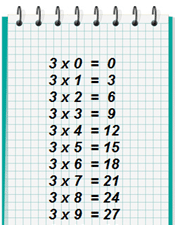 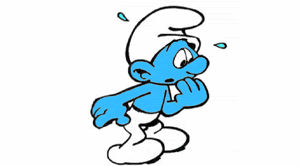 Rappelle-toi que le reste avec la division par 3 ne peut être que 0 ,1 ou 2. 
Quand tu as fini une division, vérifie avec une calculette: (diviseur X quotient) + reste = Dividende
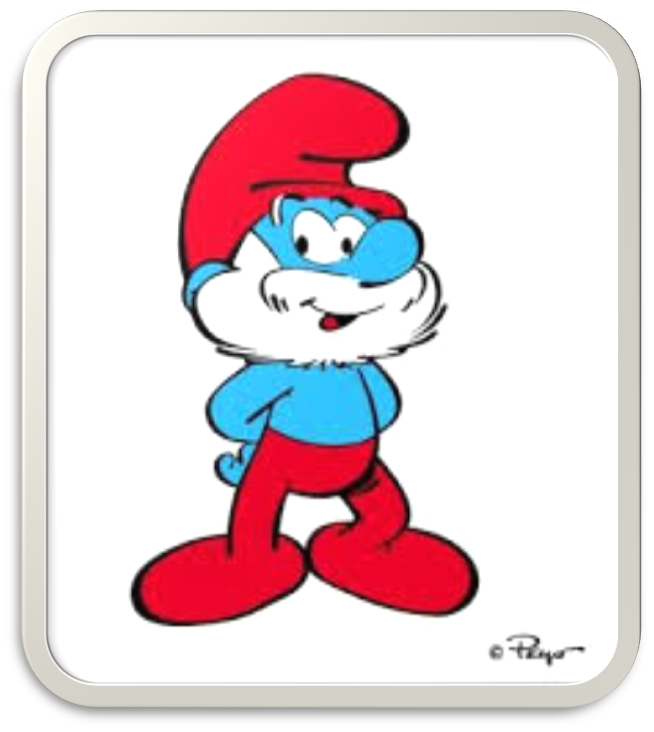 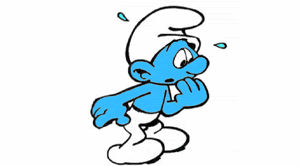 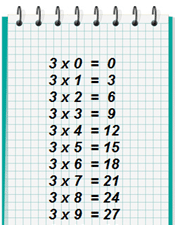 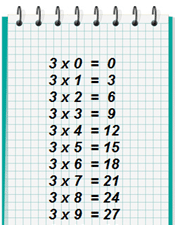 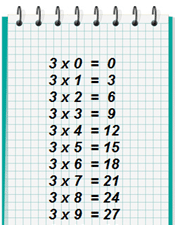 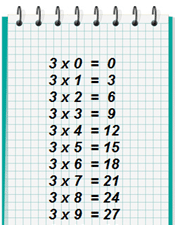 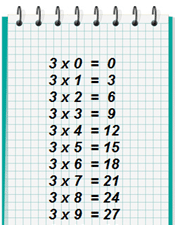 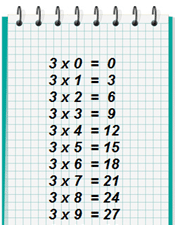